"אפר ואבק"- זכר השואה ביצירה ישראלית נבחרת
אֵפֶר ואבק הוא אלבום של הזמר יהודה פוליקר, שנוצר בשיתוף פעולה עם שותפו יעקב גלעד, אשר הפיק וכתב את כל השירים פרט לשניים. האלבום, השלישי של פוליקר, יצא לאור בינואר 1988. צמד היוצרים, שניהם בשלהי שנות השלושים לחייהם, שילבו בו שנים-עשר שירים הנוגעים בחייהם כבני הדור השני לשואה, שגדלו בישראל בצל הטראומה שחוו הוריהם ניצולי השואה. על אף הנושא הכאוב והמוזיקה הניסיונית, האלבום הצליח באופן מפתיע – בתוך חודש בלבד הוא נמכר בכ-20 אלף עותקים (אלבום זהב), בהמשך הגיע למעמד של אלבום פלטינה ועד 1990 מכר מעל 70 אלף עותקים – והוא נחשב לאחד מאלבומי הרוק המצליחים והמוערכים בישראל אי-פעם ואף לאחד האלבומים העבריים החשובים והמשפיעים ביותר.
השירים הראשונים שהוקלטו עבור האלבום, "התחנה הקטנה טרבלינקה" ו"פרחים ברוח", נוצרו במקור עבור התוכנית "אחרי המלחמה" שערכה דלית עופר ליום השואה בגלי צה"ל שפוליקר וגלעד השתתפו בה. התוכנית הוקדשה לדור השני לשואה. בעקבות האלבום השתתפו גלעד ואמו יחד עם משפחת פוליקר בסרטה התיעודי של אורנה בן דור "בגלל המלחמה ההיא", שעסק בדור השני לשואה ובו מתואר הליך הפקת האלבום. 
באלבום "אפר ואבק" אחראי פוליקר לביצועי הסולו לנגינת הבוזוקי, הגיטרה החשמלית, הבאס, האקורדיון, כלי ההקשה, הקלידים, הגיטרה האקוסטית, הבגלמה, ההלחנה, העיבוד וקולות הרקע.
השירים באלבום
כל הלחנים מאת יהודה פוליקר, כל המילים מאת יעקב גלעד, מלבד "פרחים ברוח" מאת הסופרת הלינה בירנבאום ו"התחנה הקטנה טרבלינקה" 
מאת המשורר ולדיסלב שלנגל 
בתרגום לעברית של הלינה בירנבאום
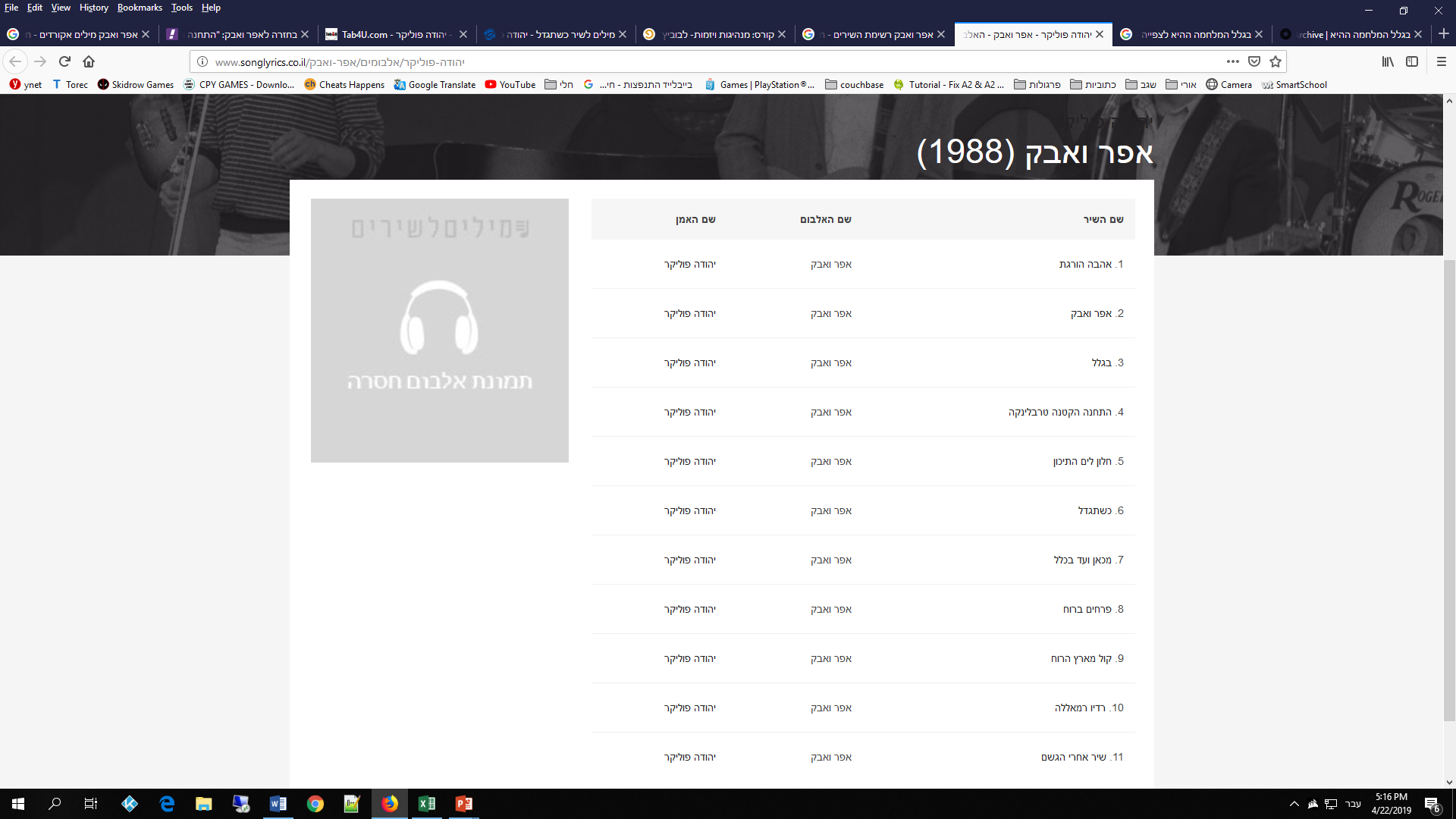 חלון לים התיכון - שיר זה הוא מעין מכתב של ניצול שואה בארץ ליקיריו שנשארו בגולה ומספר את סיפורם של הניצולים שהקימו משפחות חדשות לאחר שמשפחתם נספתה בשואה ומסוגלים לחלום מחדש על עתיד מבטיח.
התחנה הקטנה טרבלינקה -השיר נכתב על ידי המשורר ולדיסלב שלנגל בגטו ורשה כמעין סימן אזהרה ליהודי הגטו על הצפוי להם במחנה טרבלינקה (הנסיעה לשם נמשכת "חיים שלמים עד מותך" ו"בעבור מיליון לא תקבל כרטיס חזור".
פרחים ברוח -שיר המדבר על הפרידה הקשה של ניצול שואה ממשפחתו שנספתה בשואה והתמודדותו עם מותם.
על "אפר ואבק"
https://matiasglev.wordpress.com/2014/05/20/%D7%90%D7%A4%D7%A8-%D7%95%D7%90%D7%91%D7%A7/
הלינה בירנבאום
הלינה בירנבאום נולדה בשנת 1929 למשפחה בת חמישה אחים ואחיות. כשהייתה בת עשר נכבשה פולין על ידי הנאצים, והיא ומשפחתה הועברו לגטו ורשה.

מספר האסיר שקועקע על ידה הוא 48693. הלינה בירנבאום הועברה למיידנק במאי 1943. לאחר מכן ביולי של שנה זו הגיעה הלינה למחנה אושוויץ יחד עם שלוחה של נשים יהודיות ממחנה מיידנק. ב-18 בינואר 1945 הועברה הלינה מאושוויץ למחנה ראוונסבריק שבגרמניה, ובפברואר של שנה זו הועברה לנוישטאדט גלבה.
ביוני 1945 לאחר ששוחררה מהמחנה על ידי הצבא הרוסי התחילה ללמוד בבית ספר תיכון בלימודי ערב. בשנת 1947 עלתה הלינה לארץ ישראל יחד עם קבוצה של "השומר הצעיר". כשהגיעה לארץ התיישבה בקיבוץ. בשנת 1950 התחתנה.

מתגוררת בהרצליה ולה שני בנים. בנה, יעקב גלעד כתב עליה את שיר הנושא של האלבום "אפר ואבק". בנוסף בירנבאום כתבה את השיר "פרחים ברוח" באותו אלבום.
https://youtu.be/CGKUYjR-SQI
פרחים ברוח
שורות שורות פיזרתי ערבוביה משונה דמעות חיוכים רחוקים כאב געגועים תמונות שרק בזיכרוני עוד כמו פרחים ברוח תמונות שרק בזיכרוני פזורות ברוח לכל עבר זרועות זרועות
https://youtu.be/NiiPqkp9Cd4
התחנה טרבלינקה
ואין אפילו קופה גם איש המטענים איננו ובעבור מליון לא תקבל כרטיס חזור ואיש לא מחכה בתחנה ואף אחד לא מנפנף שם במטפחת רק באויר תלויה דממה לקדם פניך בשממה אטומה ושותק עמוד התחנה ושותקים שלושת האשוחים שותקת הכתובת השחורה כי כאן התחנה טרבלינקה כאן התחנה טרבלינקה ורק שלט פרסומת תלוי עוד מאז סיסמה ישנה ובלויה האומרת: "בשלו רק בגאז"
כאן התחנה טרבלינקה כאן התחנה טרבלינקה בקו שבין טלושץ' לוורשה מתחנת הרכבת וורשאו אוסט יוצאים ברכבת ונוסעים ישר הנסיעה נמשכת לפעמים חמש שעות ועוד ארבעים וחמש דקות ולפעמים נמשכת אותה נסיעה חיים שלמים עד מותך והתחנה היא קטנטונת שלושה אשוחים גדלים בה וכתובת רגילה אומרת: כאן התחנה טרבלינקה כאן התחנה טרבלינקה
https://youtu.be/IFVdO5QVs4I
ולדיסלב שלֶנגֶל (1912- 1943)  היה משורר ופזמונאי יהודי-פולני שכתב בפולנית. נודע בזכות השירים שכתב בגטו ורשה, שם נספה.
לאחר הפלישה הנאצית לפולין ברח שלנגל עם אשתו מזרחה לביאליסטוק שהייתה בשליטה סובייטית, שם הצטרף לתיאטרון בובות מקומי. לאחר שהתפרקה ב-1940 להקת התיאטרון, הצטרף ללהקה אחרת בלבוב. עם פלישת הגרמנים לשטח הכיבוש הסובייטי שב עם אשתו לביתם שבוורשה אשר היה בשטח הגטו. 
בגטו ורשה, המשיך לכתוב שירה ופרוזה, שהתפרסמו במועדון שהיה מועדון פופולרי ויוקרתי בגטו, בו נהג לנגן גם ולדיסלב שפילמן . פזמוניו זכו לפופולריות רבה בקרב יושבי הגטו, כשהם מתארים את האירועים והתחושות שרווחו בגטו. במהלך הגירושים לטרבלינקה ביטאו שיריו חשבון נפש נוקב עם בני האדם ועם אלוהים. 
ב-8 במאי 1943 במהלך מרד גטו ורשה גילו הגרמנים את מחבואו של שלנגל, בבונקר של שמעון כץ ברחוב שווינטוירסקה 36. הוא נרצח יחד עם אשתו ששמה אינו ידוע, וכמאה ושישים יהודים נוספים שהסתתרו באותו בונקר. בן 31 היה במותו 
בשנת 1977 יצא קובץ שיריו "אשר קראתי למתים: שירי גטו ורשה" בפולנית. ב-1987 ראה אור הקובץ בתרגום לעברית, בתרגומה של הלינה בירנבאום.
שירו "התחנה הקטנה טרבלינקה" שכתב בגטו ורשה, נכלל באלבומו של יהודה פוליקר "אפר ואבק".
כשתגדל
חכה שתגדל, אמרו לך לא פעם
איש אחד גבוה ואשה נמוכה
אם לא תאכל לא תגדל אף פעם
ילד טוב משאיר צלחת ריקה
תגדל, תגדל ותהיה גנרל
תהיה אסטרונאוט ותעוף לחלל
אתה לא רצית להיות אפילו חייל
או סתם להיות כמו כולם כשתגדל
אבל, אותך אף אחד לא שאל.
הדור השני לשואה העלה מספר שאלות מחקריות ראשוניות בפסיכולוגיה, בין הבולטות שבהן: האם טראומה נפשית שחווה הורה יכולה לעבור לילדיו אף שלא היו נוכחים בעת הטראומה, וכן מה ביטוייה הנפשיים של העברה בין דורית של תחושת הטראומה. ההשערה היא כי דפוסי התקשורת בין הורים אשר חוו את טראומת השואה לבין ילדיהם היא בעלת תפקיד מכריע בהעברת הטראומה לדור השני.
https://youtu.be/5lZYgBHVOYk
חלון לים התיכון
השיר מתאר מכתב דמיוני שכותב ניצול שואה שעלה לישראל לאהובתו שנותרה בחוץ לארץ. בשיר הוא מספר על כך שהצליח למצוא דירת חדר וחצי על גג של בית נטוש ביפו. מחלון הדירה שמצא נשקף נופו של הים התיכון, ומכאן שם השיר. הוא מציע לה להצטרף אליו כי יש מקום בדירה לה ולילד. את המכתב הוא כותב בדצמבר 1950, ומציין תופעת טבע חריגה כששלג ירד במישור החוף, והוא מזכיר לכותב את נוף ילדותו, כנראה מאירופה. השואה מוזכרת בשיר רק במרומז, כשהכותב אומר "עוד הפצע פתוח", או בפזמון החוזר כשהוא מדבר על "סיכוי אחד למיליון" לאושר.

יש הטוענים כי השיר נכתב בעקבות סיפורו של ז'אקו פוליקר, אביו של יהודה, שאיבד את אשתו את בנו התינוק בשואה.
הבטחתי לכתוב כשנסעתי
ולא כתבתי מזמן
עכשיו את כל כך חסרה לי
חבל, חבל שאת לא כאן.

אחרי שהגעתי ליפו
תקוות נולדו מתוך יאוש
מצאתי לי חדר וחצי
על גג של בית נטוש.

יש פה מיטה מתקפלת
אם נרצה שלושתנו לישון
את אני והילד
מול חלון משקיף לים התיכון.
https://youtu.be/IeYnPEV3-vU
יהודה פוליקר- סמל
"פוליקר, בנם של שורדי שואה מסלוניקי, שמרבית קהילתה היהודית נספתה, מבטא את רוחות היצירה של המוסיקה הישראלית, על גווניה השונים. פוליקר פתח חלון מוסיקלי מפואר לים התיכון לצד סגנונות רוק ופופ רוק ישראלי משובחים. דברים רבים שרצינו לומר באים לידי ביטוי במוזיקה הענקית של פוליקר, שרוחה מבטאת, כי 'בכל הדרכים מעולם לא אבדה דרכנו, וגם אם לפעמים סערו מסביב הרוחות'.
"יהודה היקר, אתה סמל לניצחון רוחה של התחייה התרבותית של עמנו לאחר השואה, לעוצמתה של המוזיקה הרב גונית הישראלית ולכוחם של הקול והצלילים להתגבר על כל המחיצות והמגבלות שבתוך היחיד והכלל ובכך לפרוט על מיתרי ליבנו, זהו ניצחון הרוח הישראלית". 

הוועדה הציבורית לבחירת משיאי המשואות, מנמקת את בחירתה בפוליקר להשיא משואה ביום העצמאות ה71 של מדינת ישראל.
https://youtu.be/0giBs-bCx0E